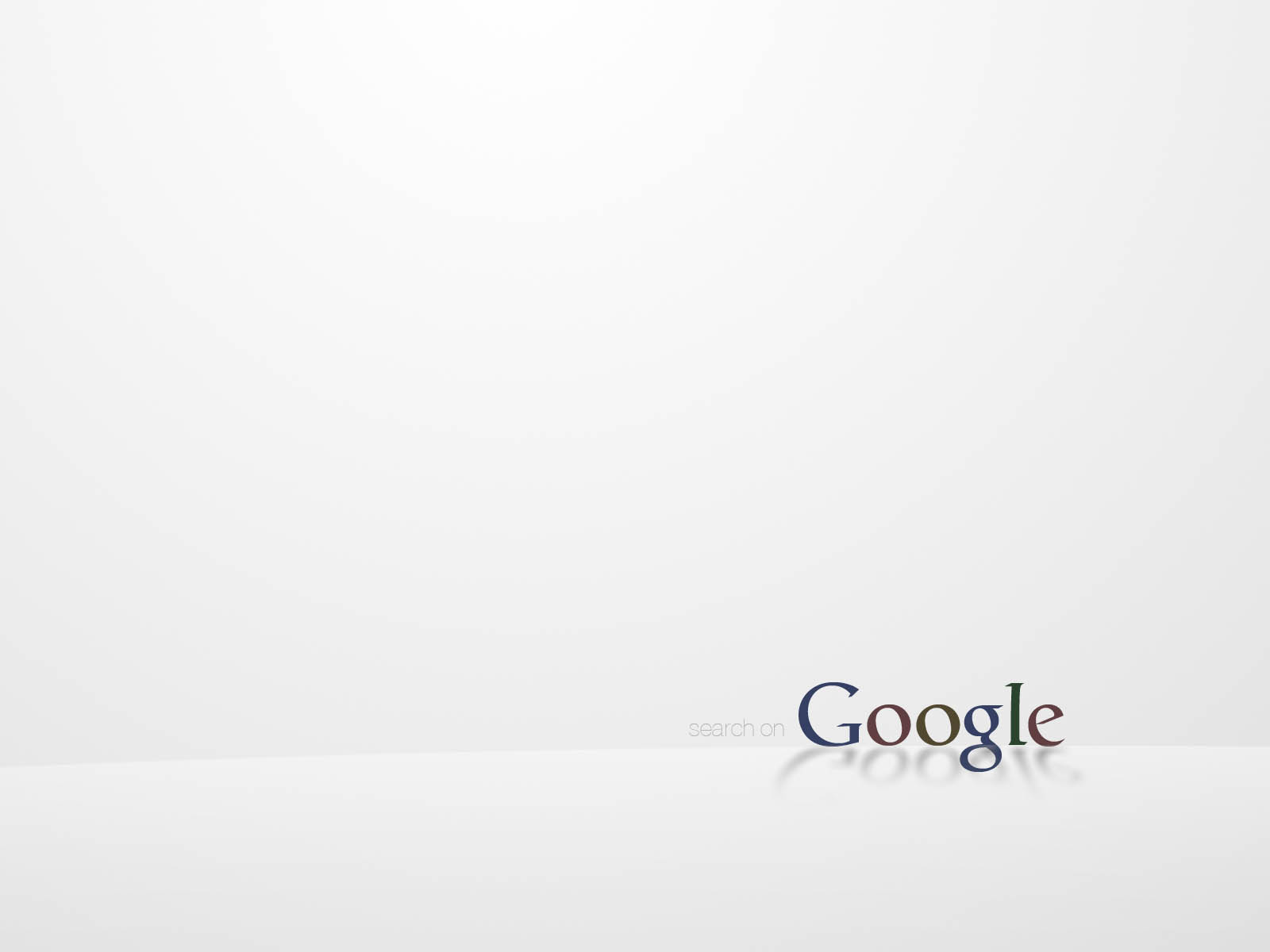 Cómo trabajar con aplicaciones de Google
[Speaker Notes: slides 10-15 - 15 minutes Google applications or apps are free programs that you can use once you have established a google account. These programs can be used on your chromebook, a computer, or your smartphone.]
¿Qué es una Cuenta con Google y 
por qué necesito una?
Permite el uso gratuito de aplicaciones de Google – ejemplos a continuación
Google Drive para almacenar
Google “apps” gratis para crear documentos, hojas de cálculo y presentaciones
Cuenta gmail (email) por separado para actividades escolares
Experimente las aplicaciones de Google que usan sus hijos en la escuela.


*Pulse en el enlace siguiente para ver 
Cómo crear una Cuenta con Google
2
Inicie sesión en el Chromebook  
con la cuenta de prueba provista
Escriba su nombre de usuario Gmail y contraseña (Password) que se proporcionó en su hoja.
Escriba su contraseña y pulse en Next
Escriba su nombre de usuario Gmail y pulse en Next
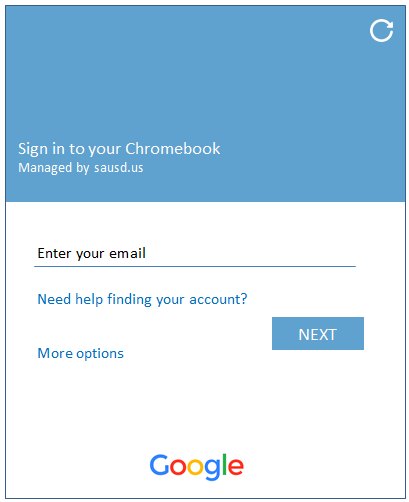 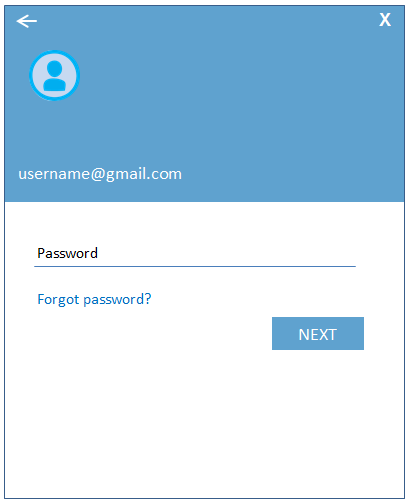 Escriba su contraseña
Escriba sólo su Gmail Username
3
[Speaker Notes: Here is where we will have parents turn on the chromebook and now login. This screen is only for the day of the Digital Citizenship Academy.  Parents will log in using the test student accounts provided.]
Pantalla luego de iniciar sesión
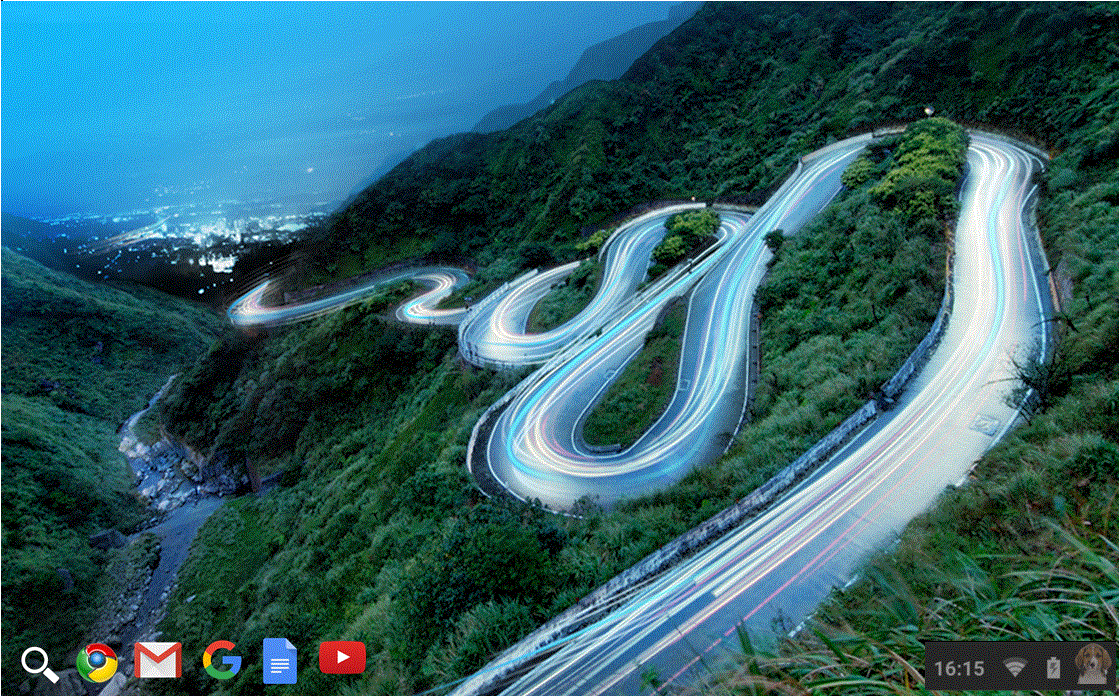 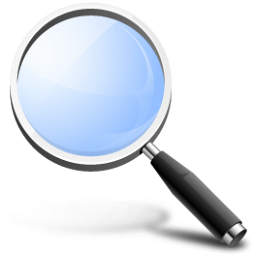 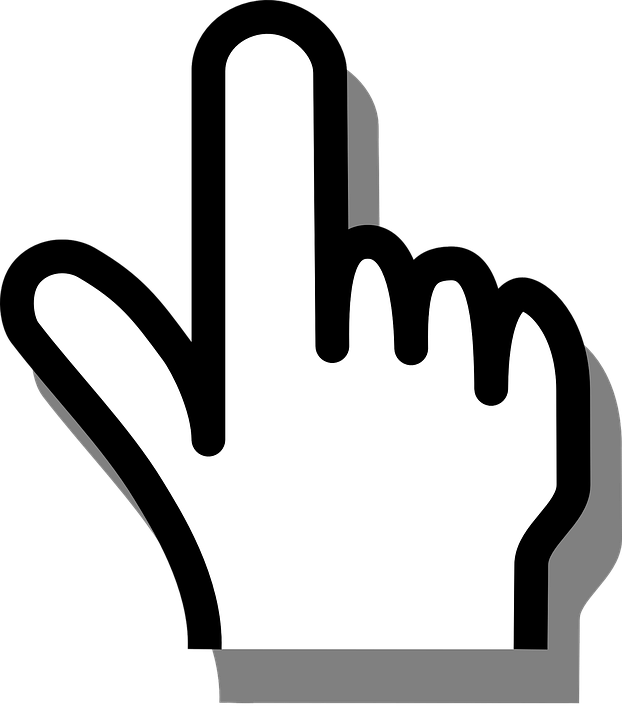 Sostenga el cursor del ratón sobre cada ícono de arriba para identificar a dónde dirigen - ¡no haga clic!
4
[Speaker Notes: Have the users hover mouse cursor over Google Chrome, Gmail, Google Docs, Youtube – don’t click!

Have users go back to Google and click]
Google Apps (Aplicaciones)
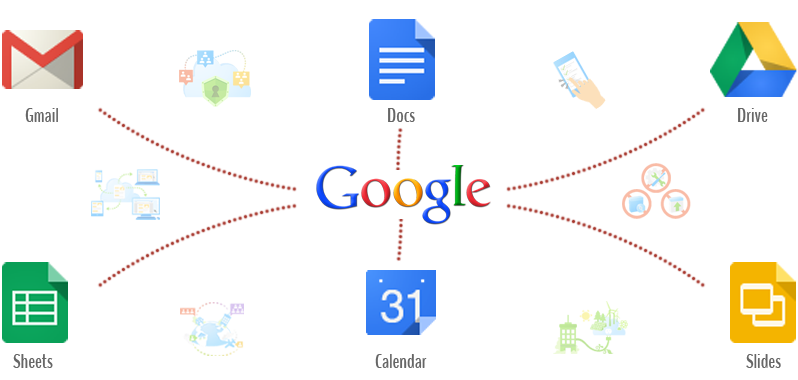 5
[Speaker Notes: What could we do with these apps?]
Google Apps Launcher
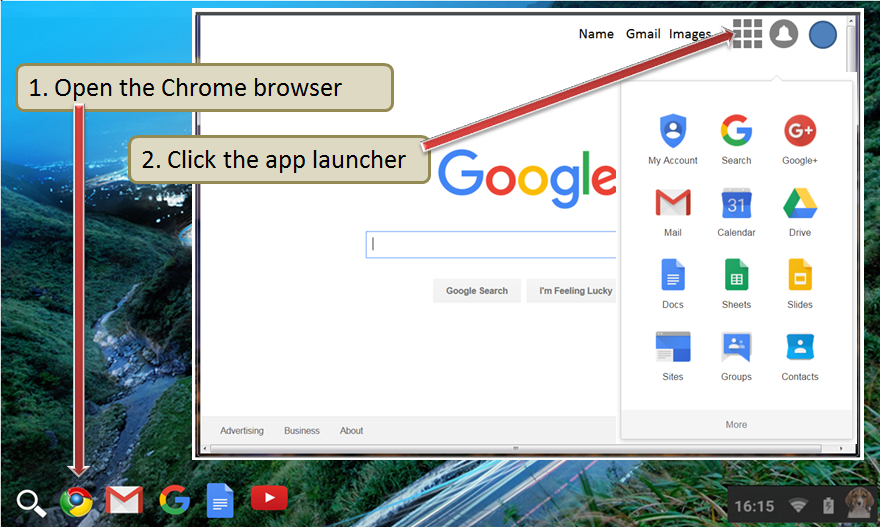 6
[Speaker Notes: Briefly talk about apps –have the users click on the Google icon and then click on  apps icon in the top right corner.  Emphasize Gmail, Drive, Translate, Calendar, maps.


Click on gmail icon]
¿Qué es Google Drive?
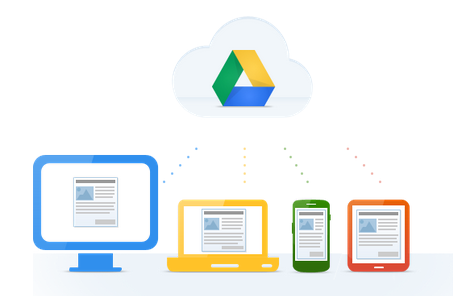 Pulse en el enlace de abajo para ver un video.

Google Drive:  One Safe Place for all your stuff (English video)
Video Overview - Click to watch

Google Drive:  Un lugar para todos tus documentos (en Español)
Haga un clic aquí para ver el video
7
[Speaker Notes: They can click on the English or Spanish video link that explains Google Drive.  (video is 1:05 minutes))]
Apps populares en Google Drive
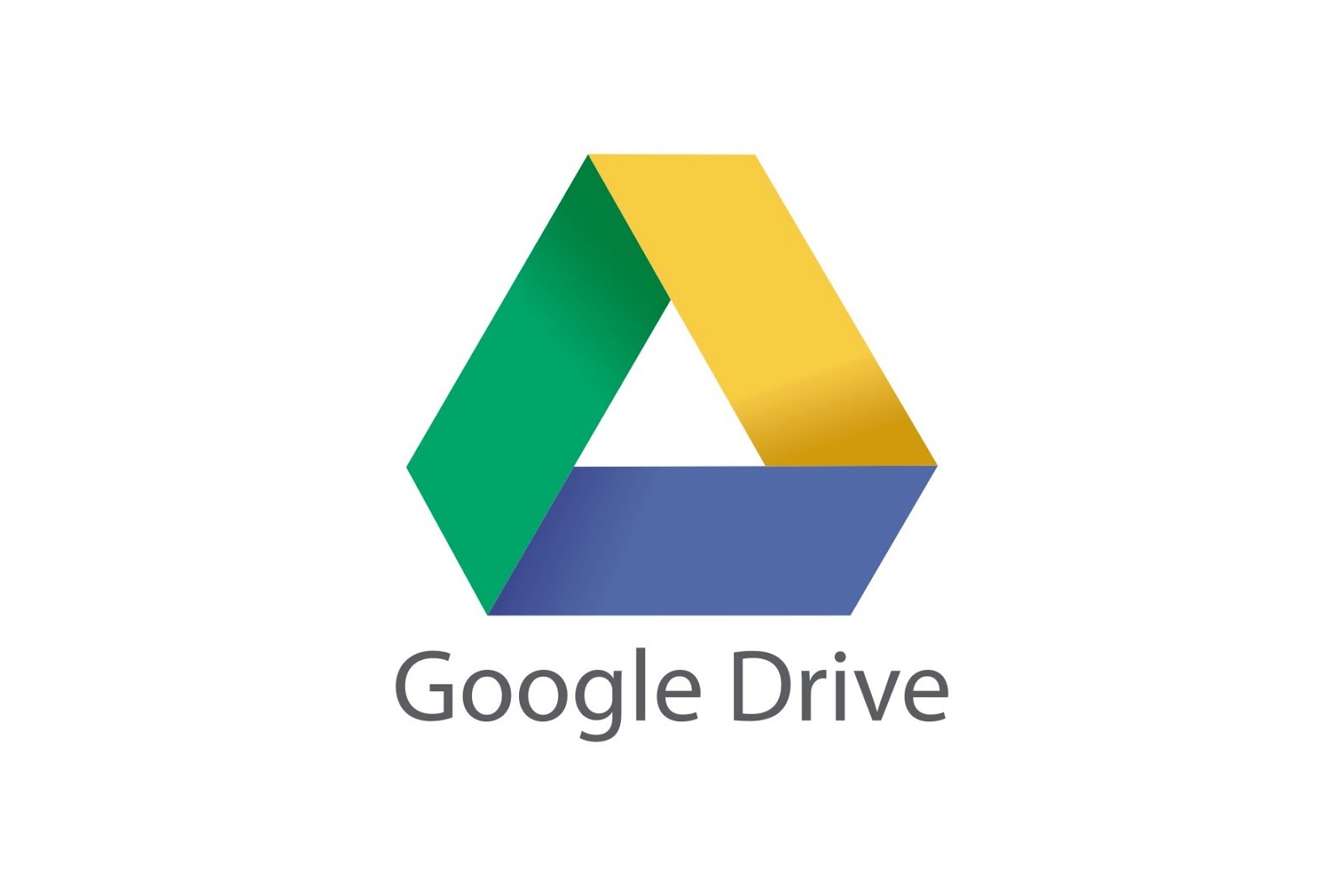 ¿Qué es Google Drive?
Un lugar para guardar, crear, ver y compartir sus documentos.
¿Qué es Google Docs?
Crear cartas, currículum vitae, ensayos, etc. en Google Docs.
¿Qué es Google Sheets?
Crear presupuestos, facturas, horarios o llevar cuenta de sus gastos
 mediante Google Sheets son sólo unos ejemplos.
¿Cuáles son los beneficios de usar estas apps?
Google Docs y Sheets ya tienen plantillas de muestra para ayudarle a comenzar.
Todo lo que hace en esas apps se guarda automáticamente.
¡Hay muchas apps más!
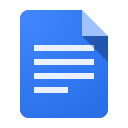 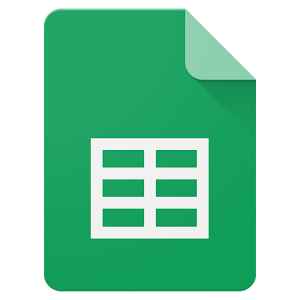 8
Google Docs
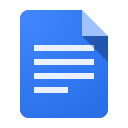 Pulse en el documento en blanco para comenzar uno nuevo.
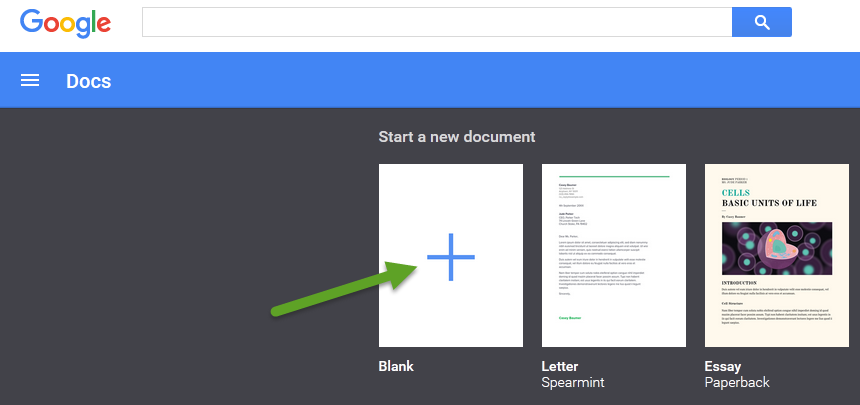 9
[Speaker Notes: Users can either click on the blank document or scroll through the sample documents  provided.]
Google Docs
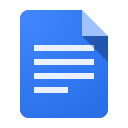 Use Google Docs para escribir una carta, crear un currículum vitae, escribir un ensayo, etc. Abajo hay una muestra de un currículum vitae creado en Google Docs.
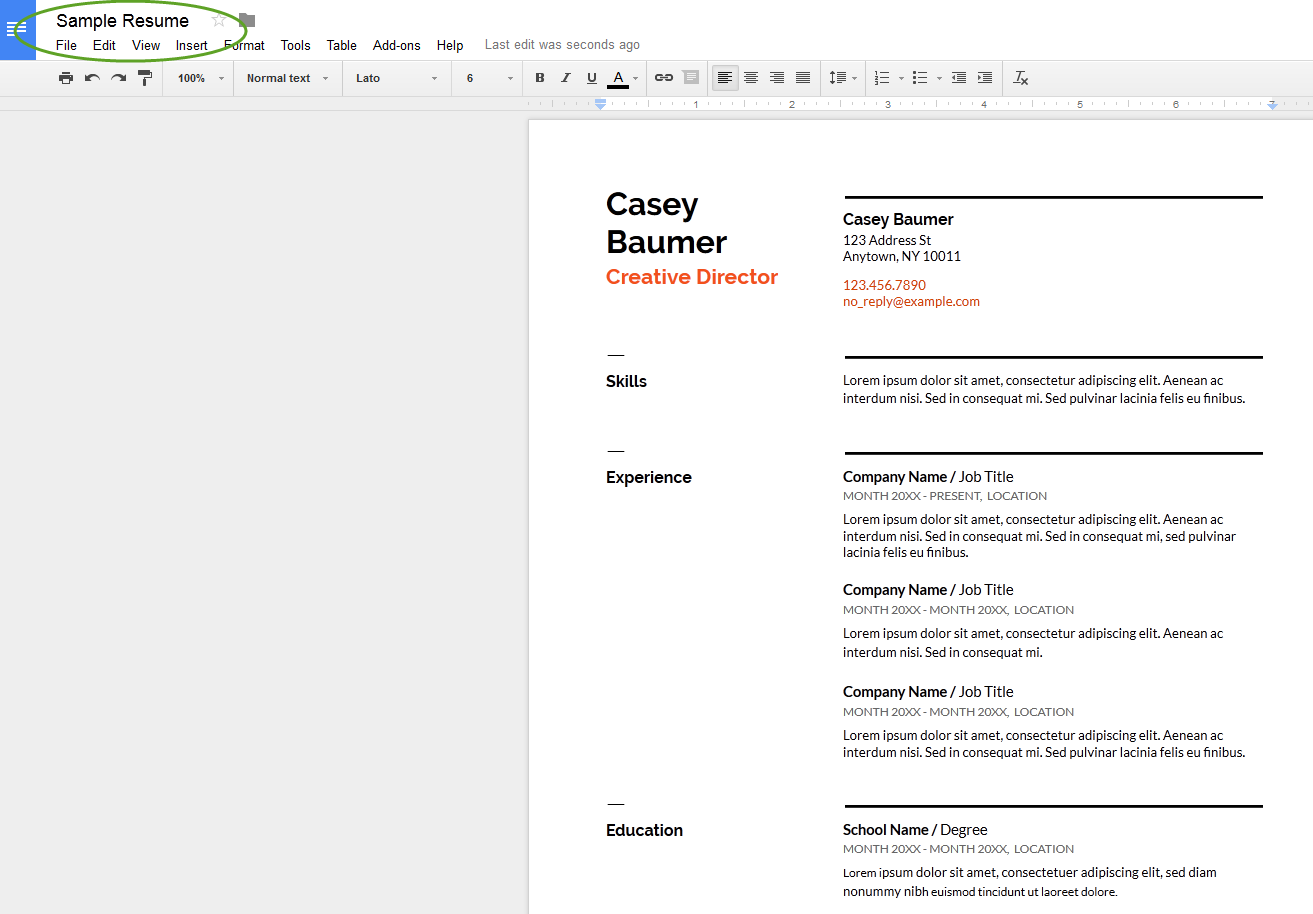 10
Google Sheets
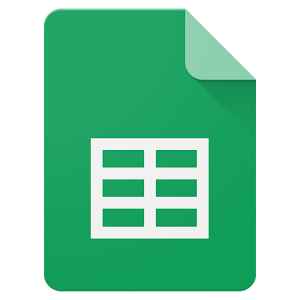 Pulse en la hoja en blanco para comenzar una nueva hoja de cálculo.
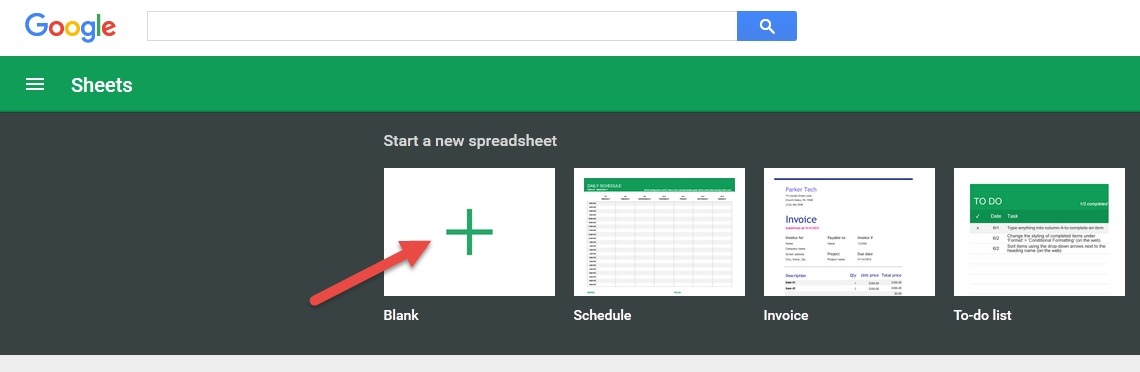 11
Google Sheets
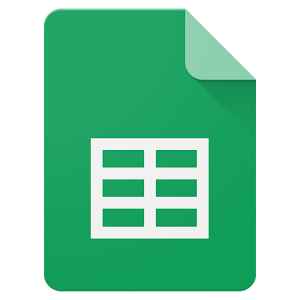 Use Google Sheets para crear un horario, lista de quehaceres, presupuesto, llevar control de los gastos o crear una factura. Abajo hay una muestra de un horario.
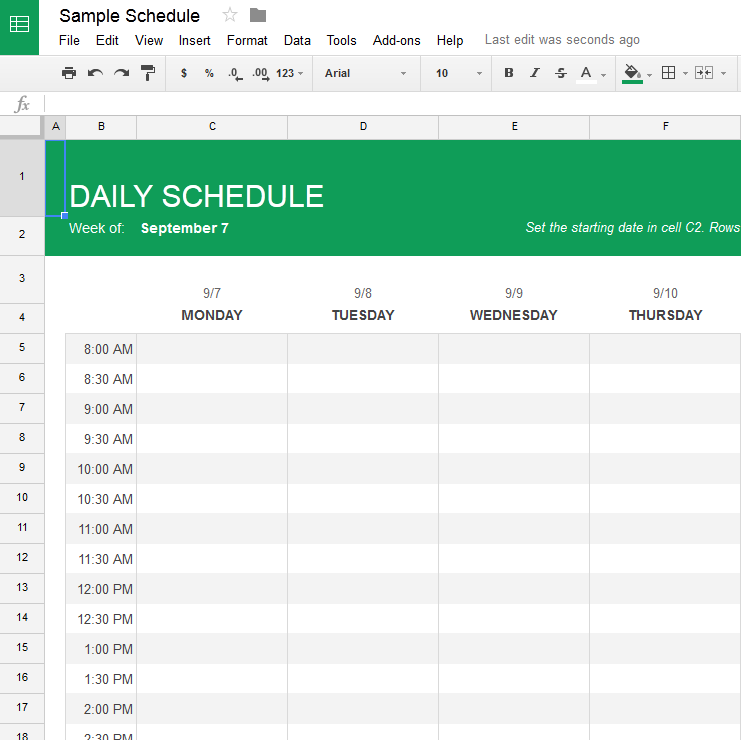 12
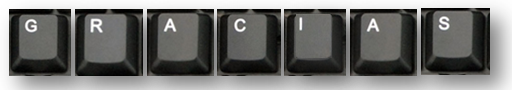 13
[Speaker Notes: End of class 1.  Ask if there are any questions or comments.]